ADAGE
Application dédiée à la généralisation de l’EAC
INSCRIPTION OU CANDIDATURE
PAR un APPEL À PROJETS
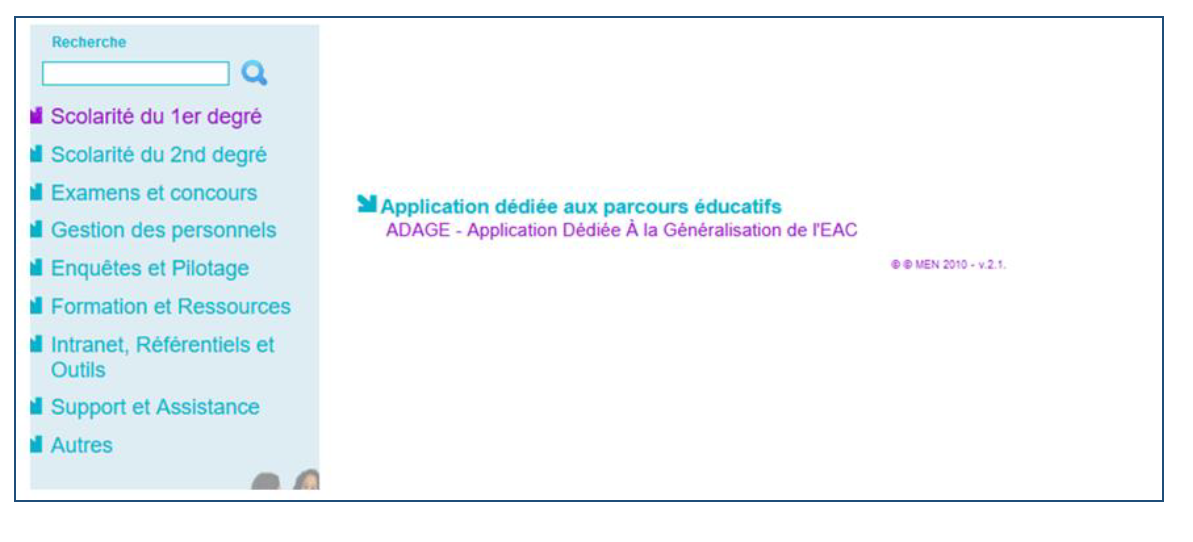 Pour vous connecter à ADAGE : 
Ouvrez l’intranet académique (ARENA ou Educagri)
Renseignez vos identifiant et mot de passe
Choisissez le domaine « Scolarité du 1er degré » ou « Scolarité du 2nd degré »
Cliquez sur « ADAGE - Application Dédiée À la Généralisation de l'EAC » dans la rubrique « Application dédiée aux parcours éducatifs »
Direction générale de l’enseignement scolaire
<numéro>
Prérequis : se connecter avec le profil « Rédacteur de projet »: ce profil est attribué par le directeur d’école ou l’IEN de circonscription, et par le chef d’établissement.
 Vidéo tutoriel : https://www.dailymotion.com/video/x7ypdmf (durée : 1mn17)
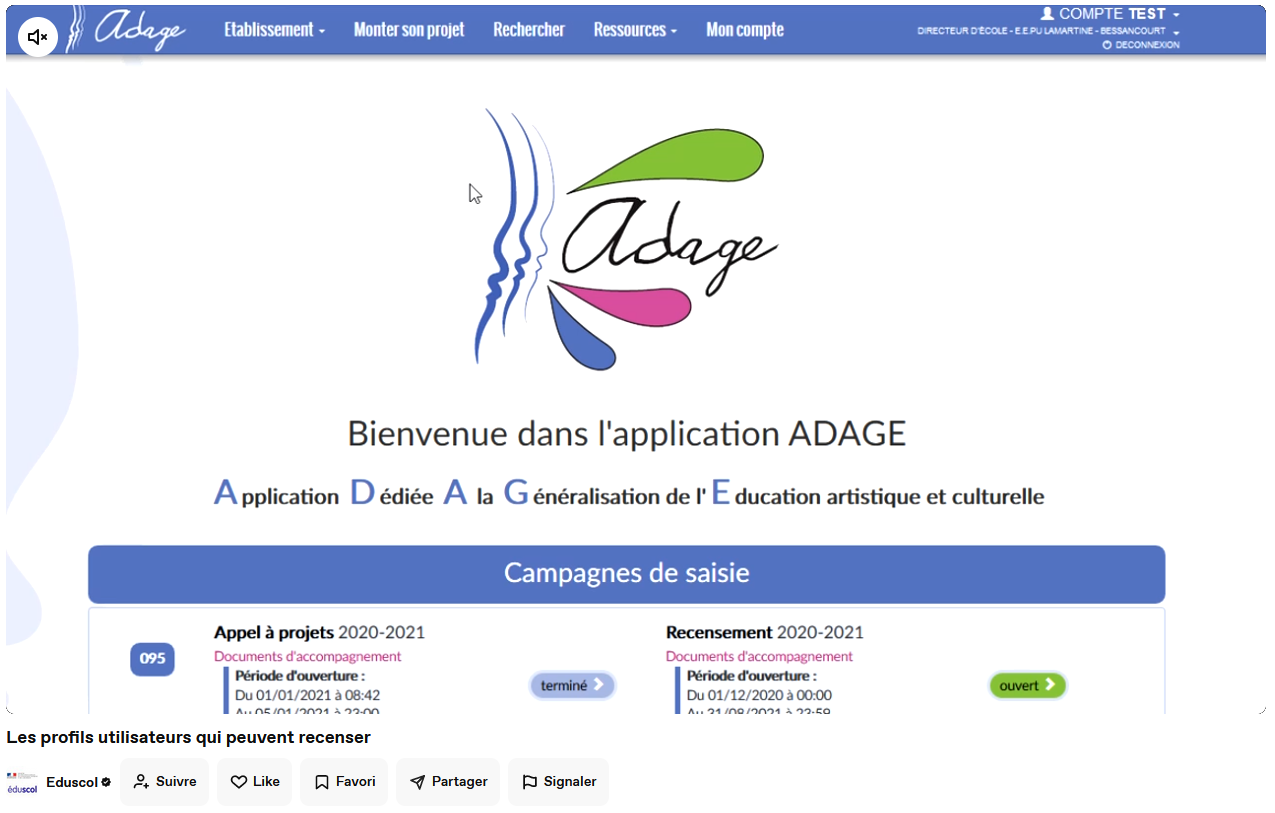 Direction générale de l’enseignement scolaire
<numéro>
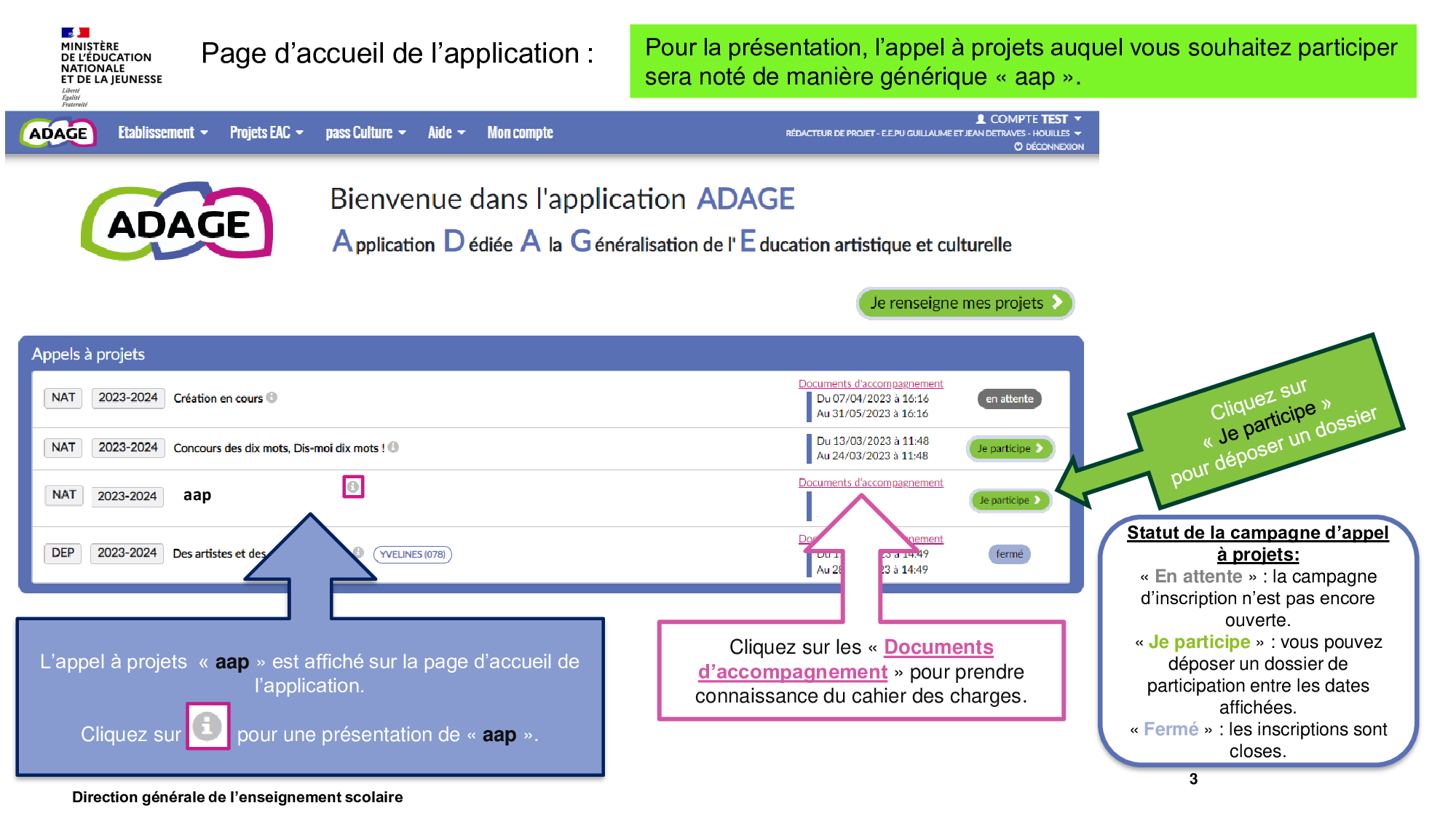 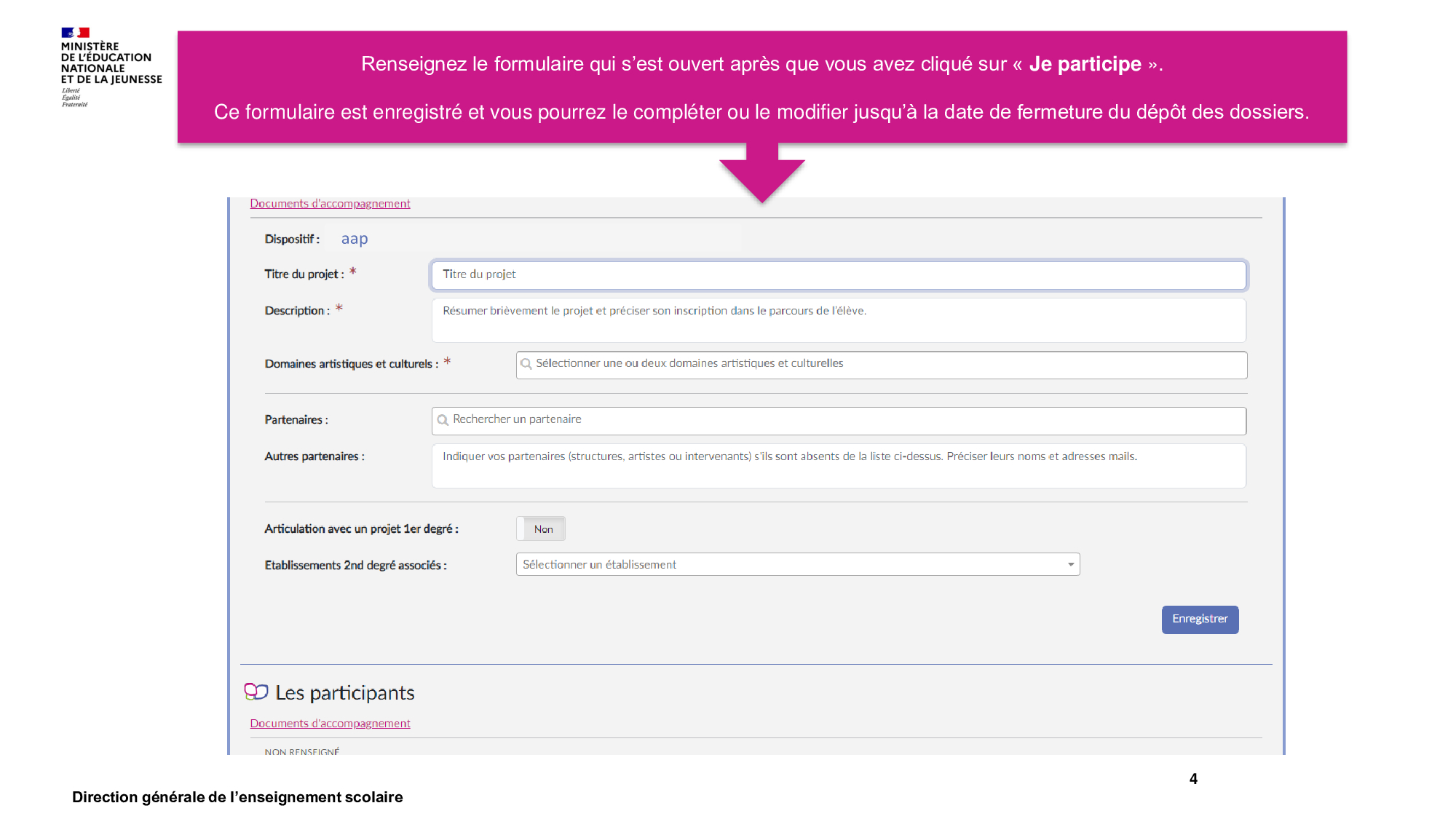 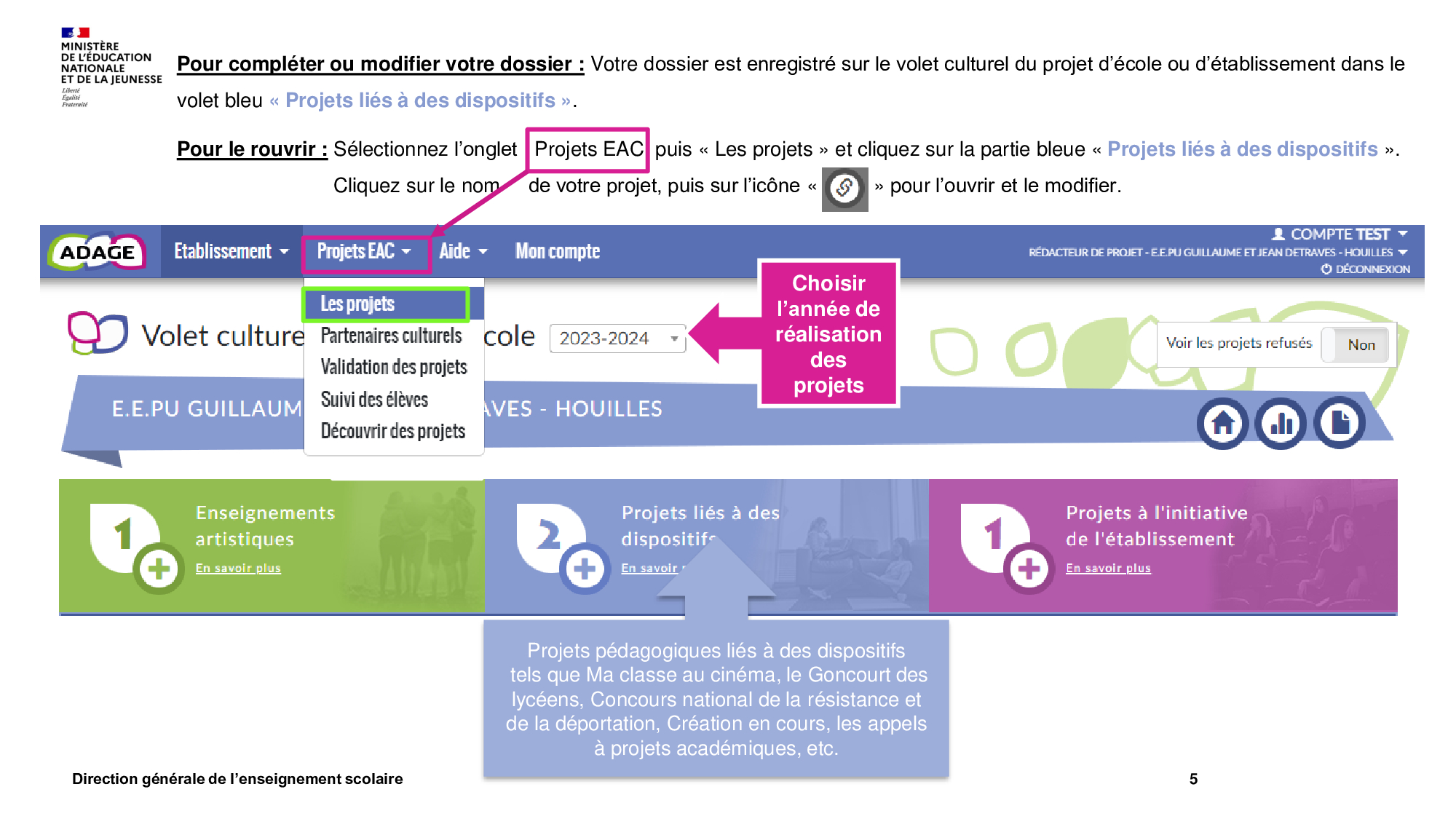 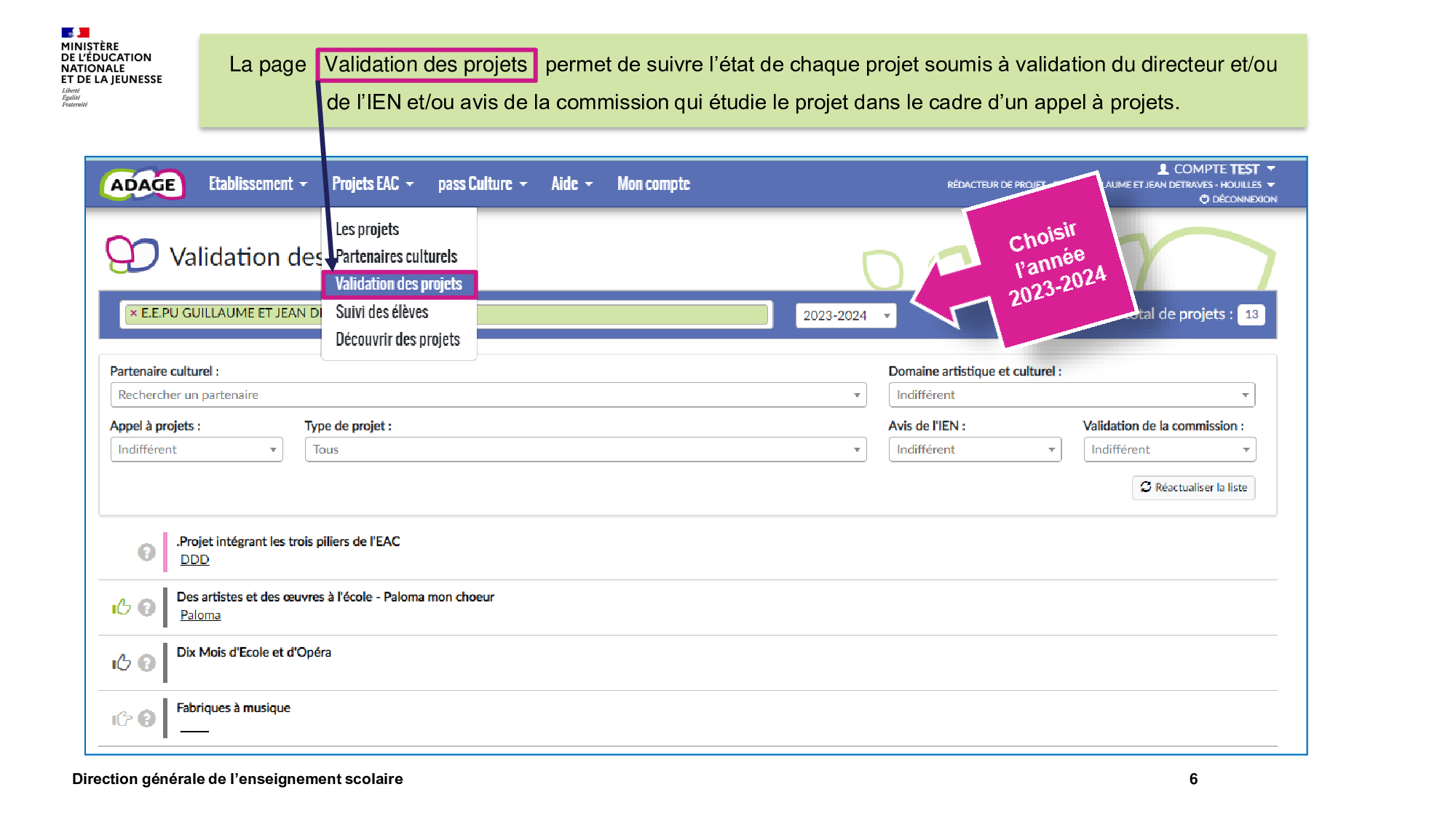